Big Picture 2023 - A new design for learning
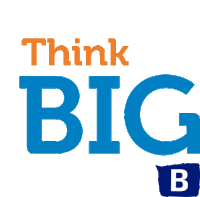 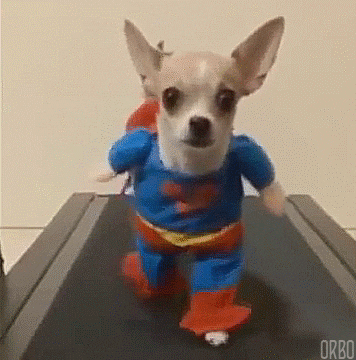 ITS COMING….
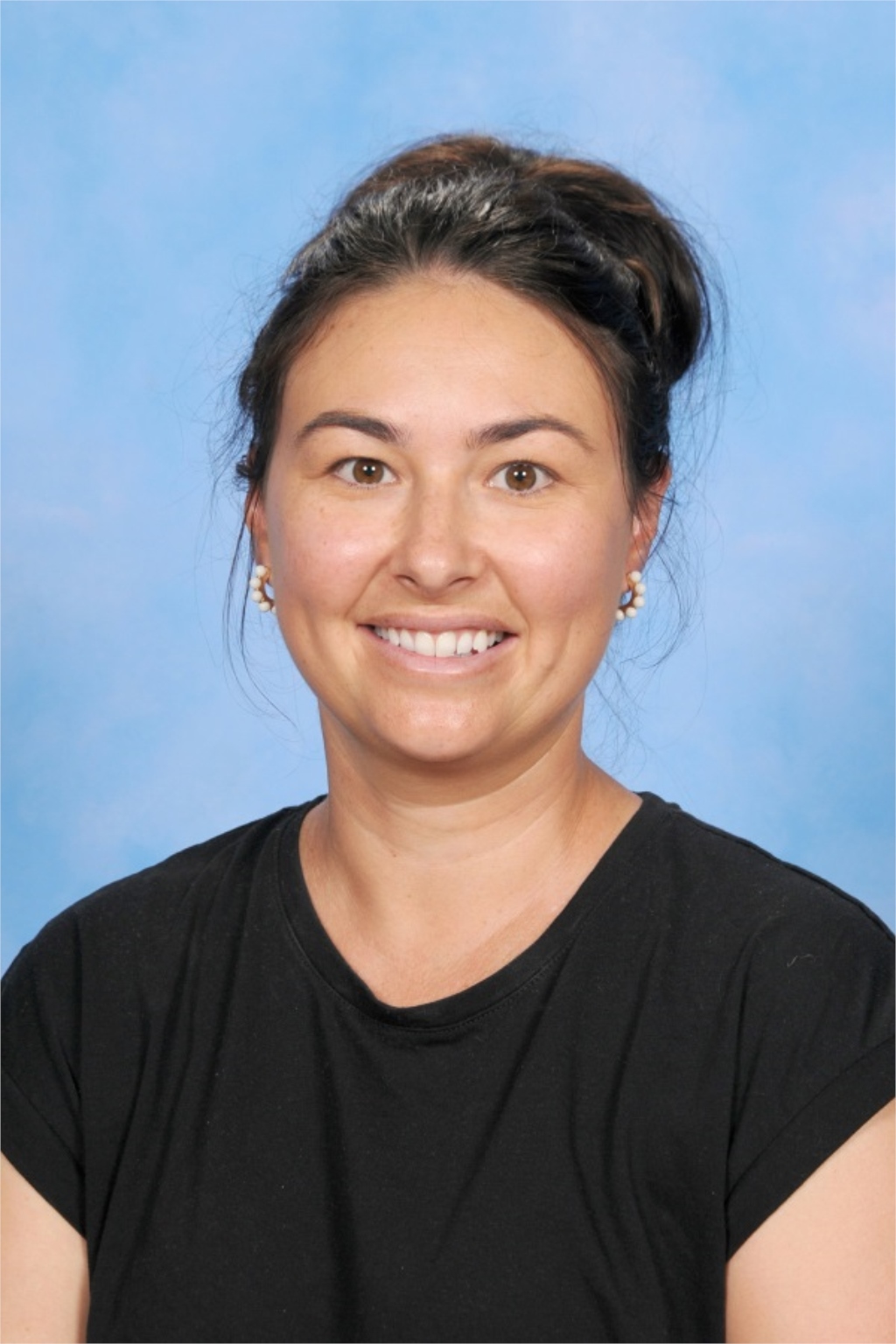 The Team
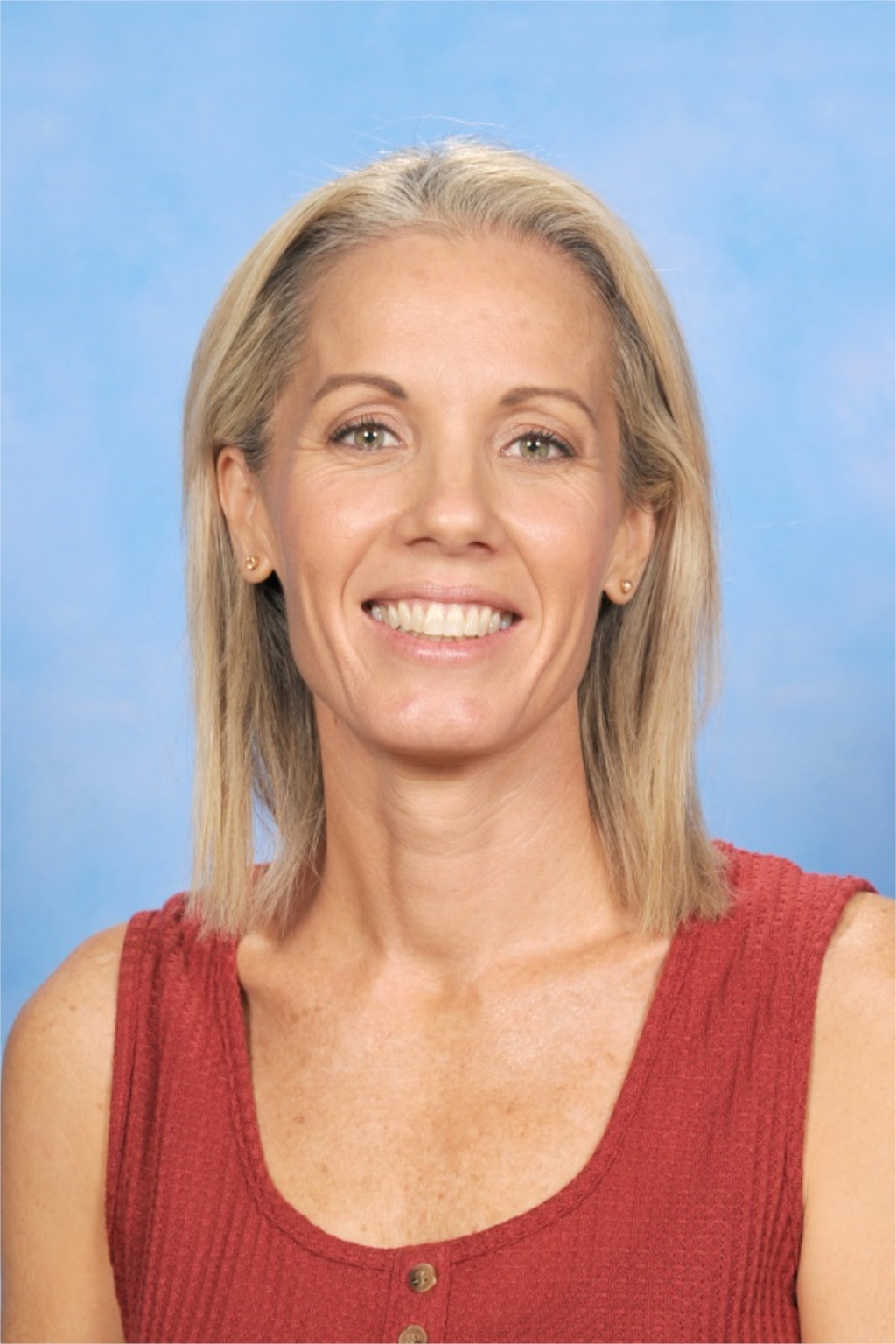 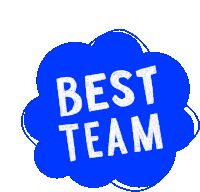 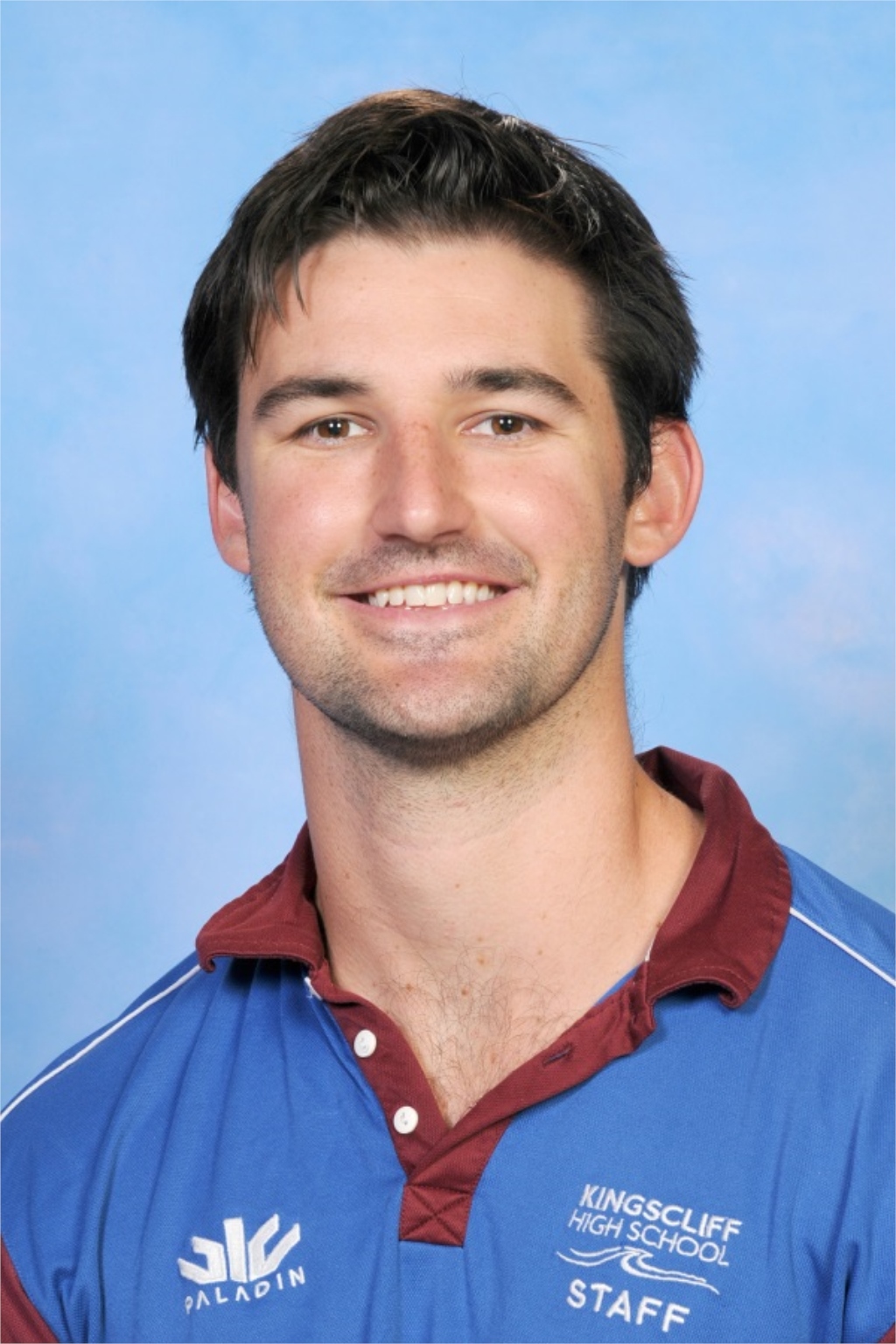 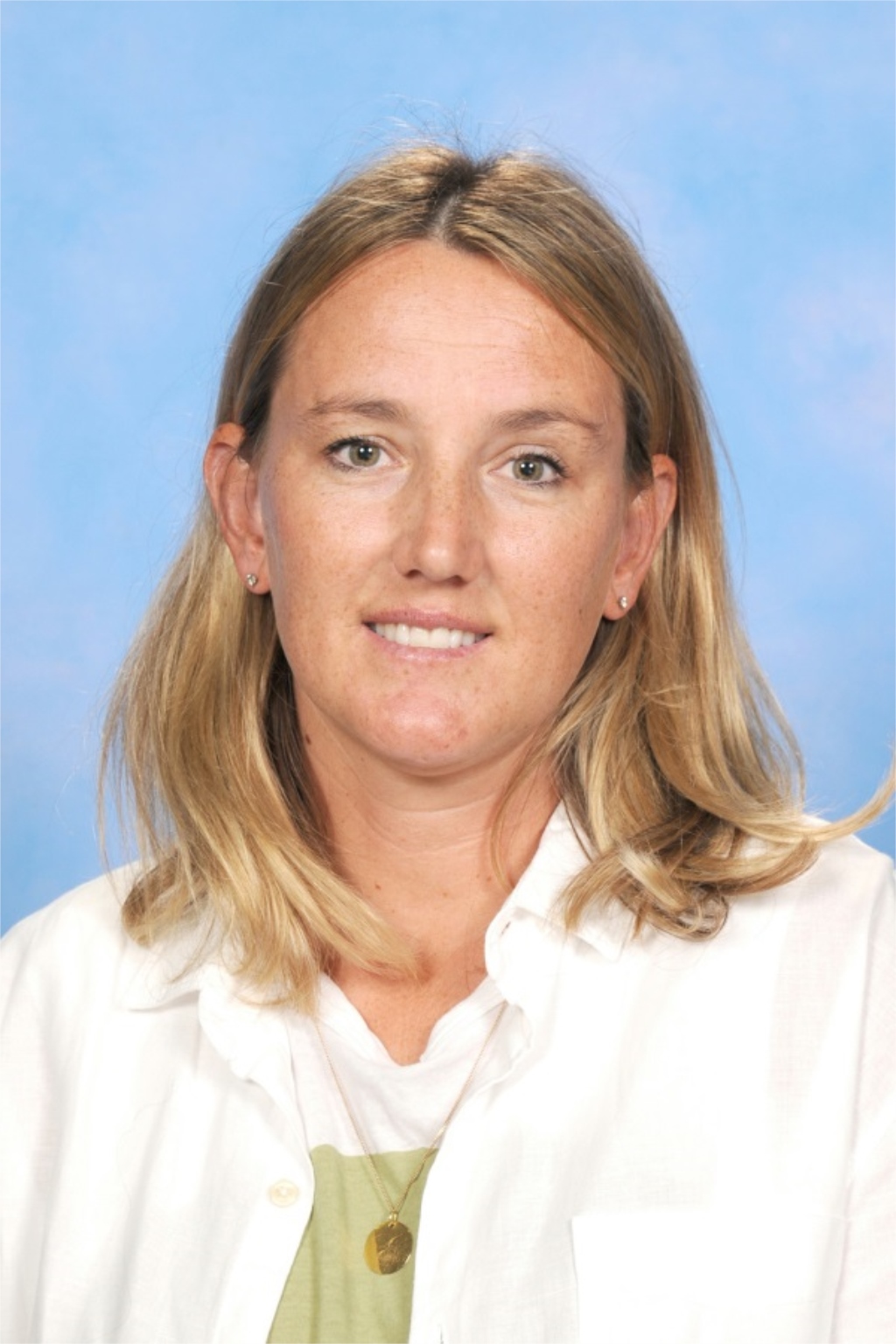 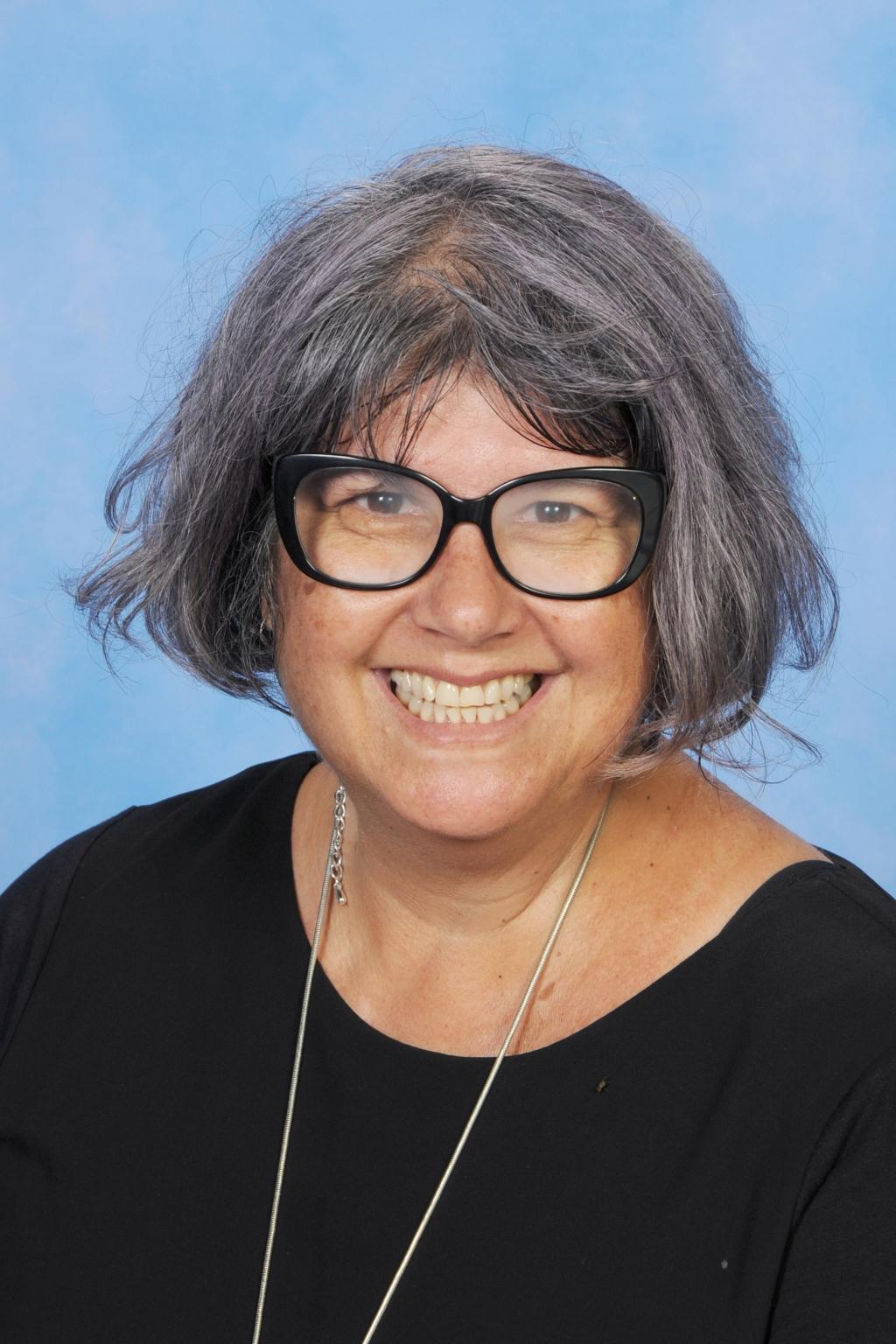 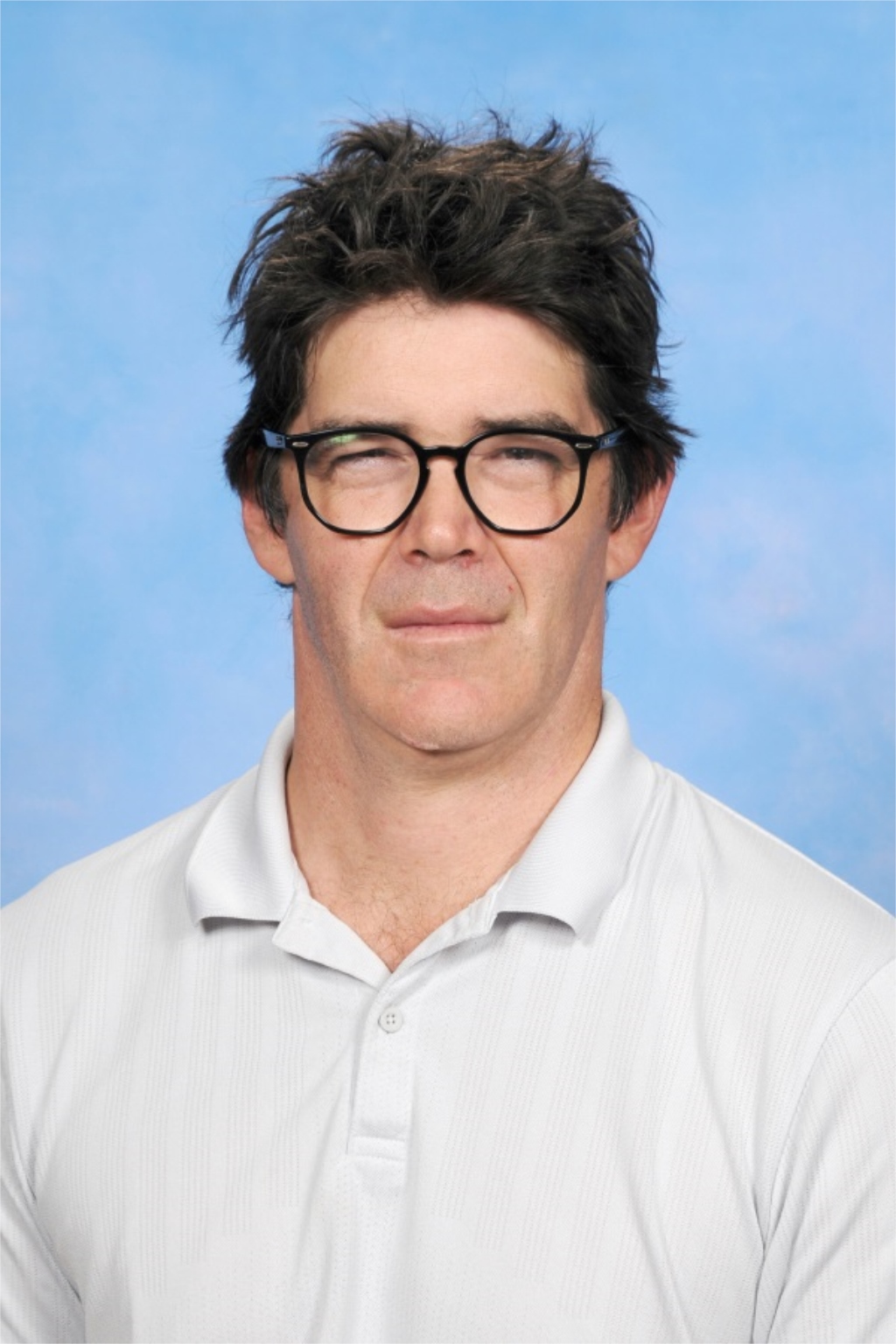 What is Big Picture?
https://www.bigpicture.org.au/file/big-picture-learning-design-everyone
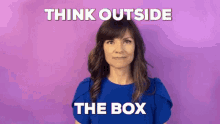 [Speaker Notes: Students don’t all learn the same way
That students have passions and interests they want to pursue
We need to change our style of teaching as the traditional style doesn’t suit everyone
(as I am sure it didn’t suit some of you)]
Regular School Structure
[Speaker Notes: The way the department is currently structured doesn’t give us much room to move…]
Big Picture Structure
[Speaker Notes: Students select area of interest for each term. 
Teachers work with students to design a learning plan that incorporates established learning goals.
Students work individually within a group of 20 with a mentor teacher in an Advisory
Students work 2 days per week in out of school]
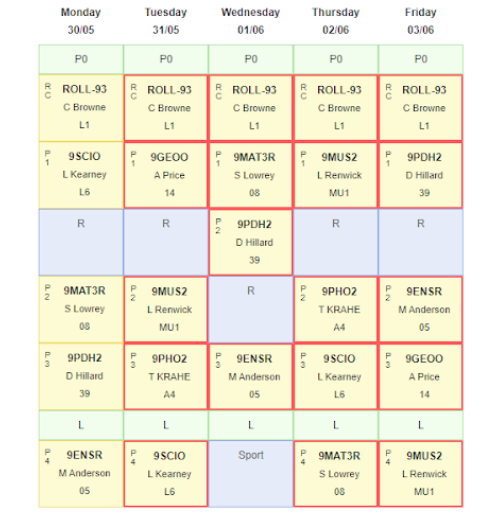 Current Daily School Structure
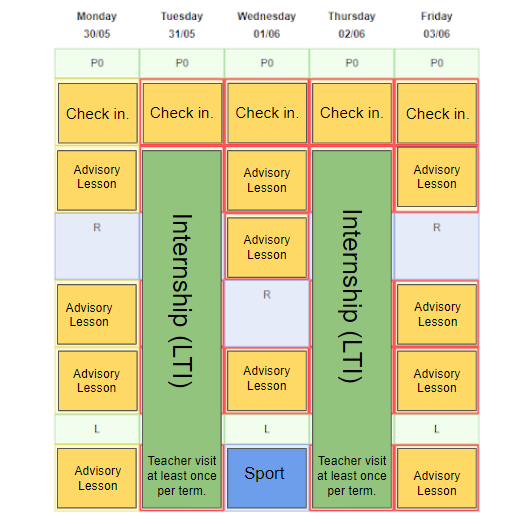 Daily Structure of BP
Daily Check in 

Set goals for the day
In school days work on project/intensive literacy/numeracy
Internship days experience practical learning. 
End of term presentation

https://www.bigpicture.org.au/file/lachies-internship-aged-care
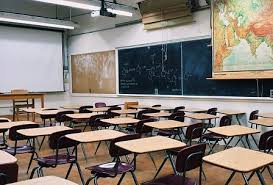 Regular Classroom Spaces
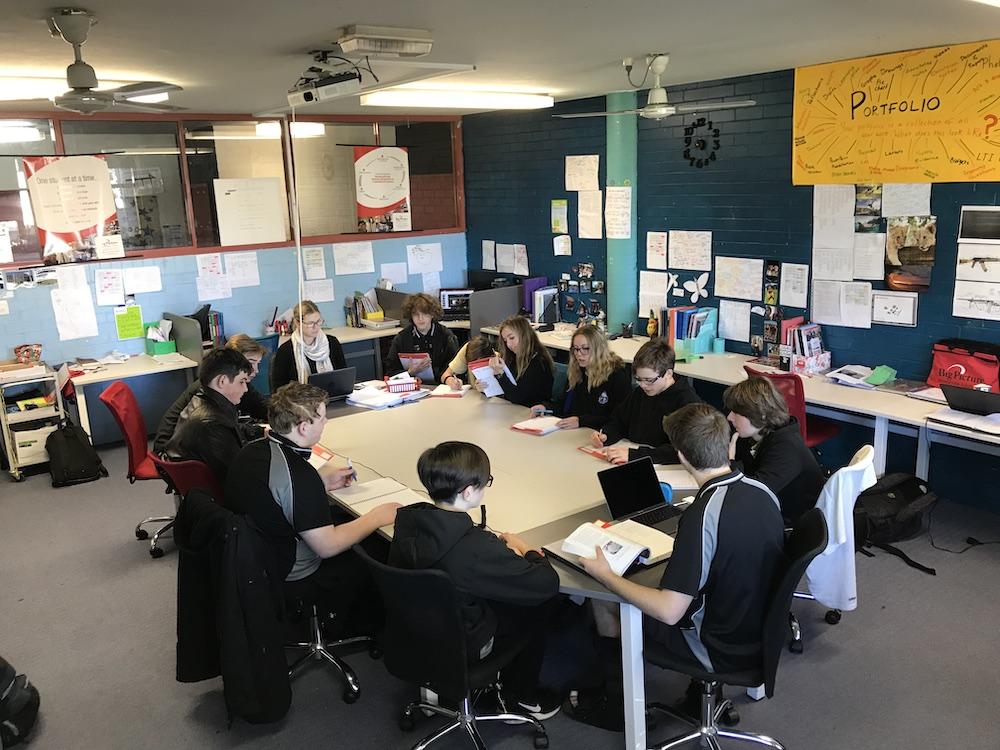 Advisory Spaces
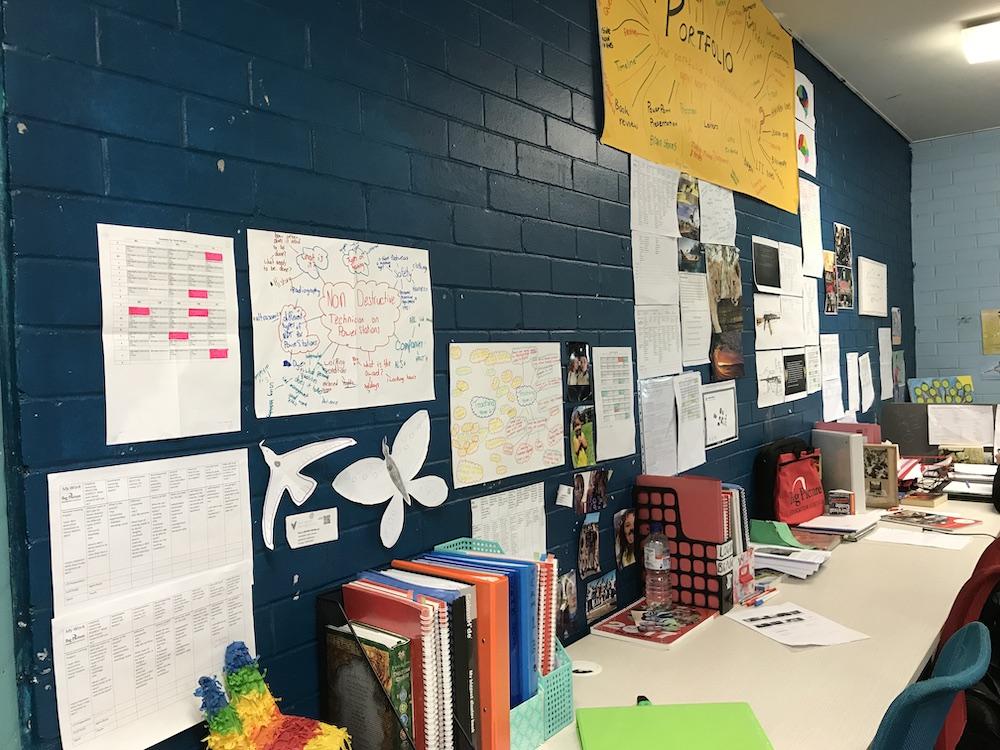 EOI Process
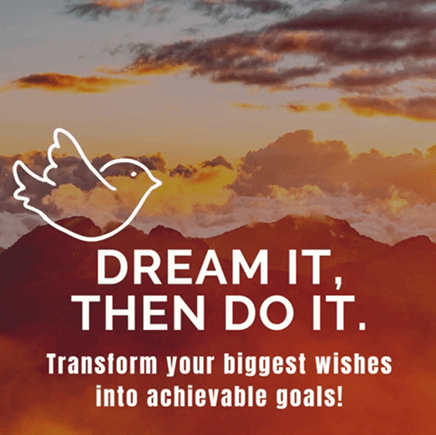 Students learn about Big Picture
Opportunity for a second info session

Application process

Parents/students receive a letter to notify them if they’ve been accepted